Продукты питания.
Составила учитель-логопед
Кухаренко Е. И.
МБОУ Ялтинская специальная
(коррекционная) школа
Гимнастика для пальчиков.
Пекарь, пекарь, из муки 
			Испеки нам колобки.
			Да сушки – Ванюшке,
			Да баранки – Танюшке,
			Да бублики – Мишке, 
			Да калачи – Маришке.
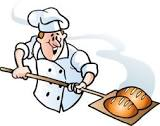 Мучные продукты.
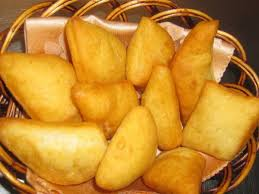 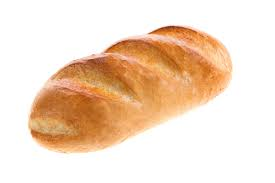 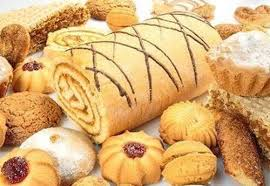 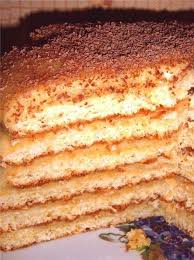 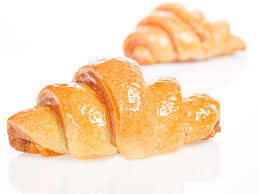 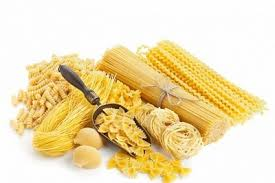 Молочные продукты
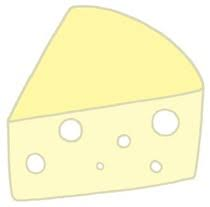 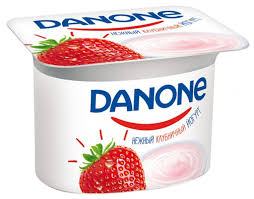 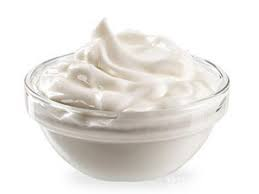 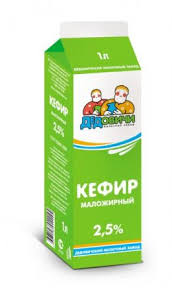 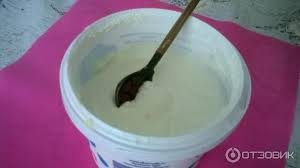 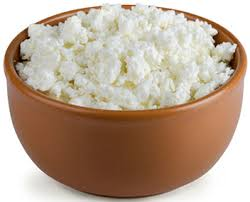 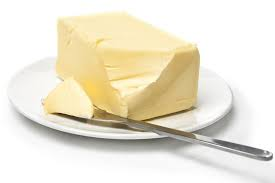 Мясные продукты
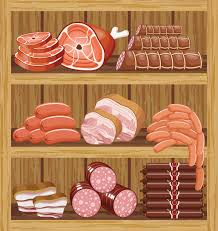 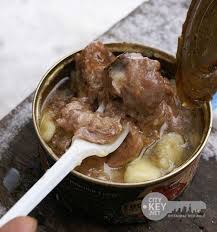 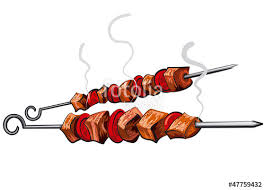 Работа над звуко-слоговой структурой слова.
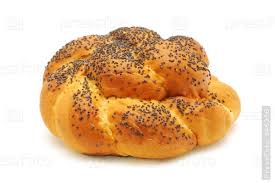 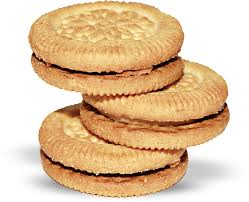 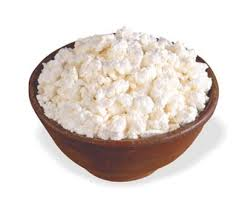 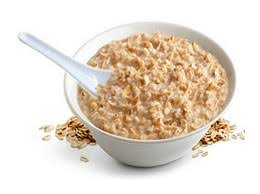 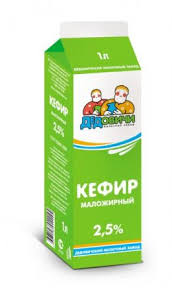 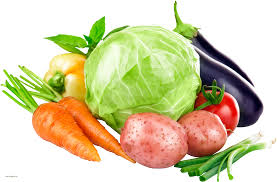 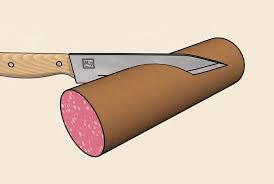 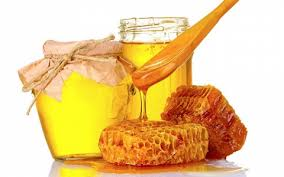 Способы приготовления еды.
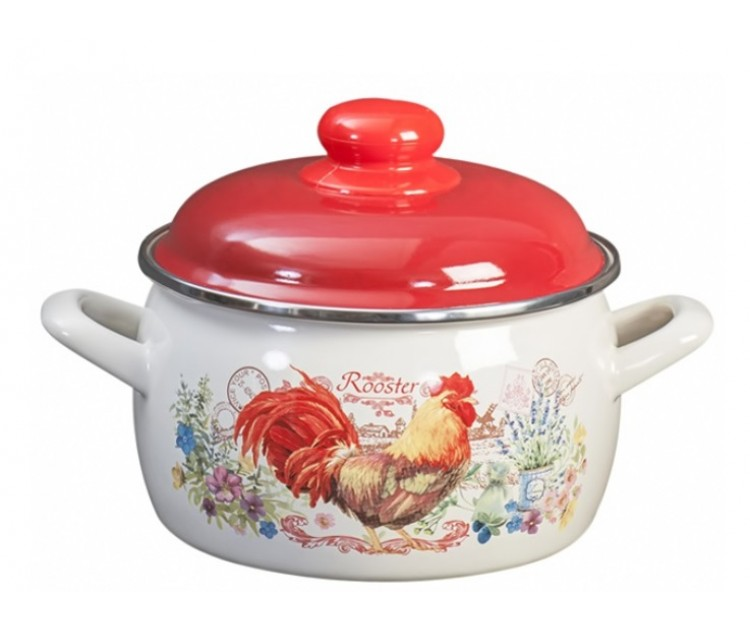 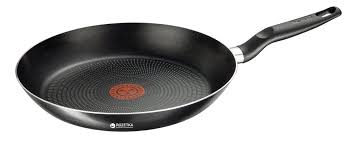 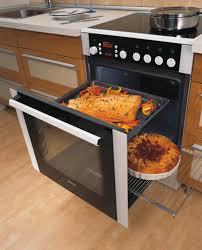 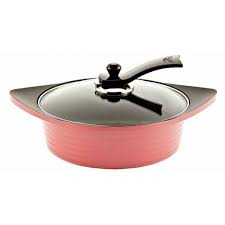 Назови лишнюю картинку.
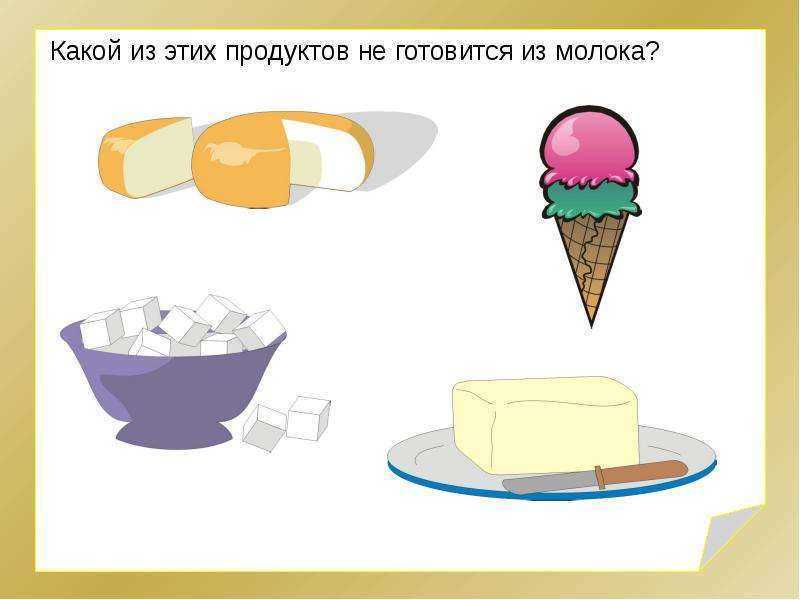 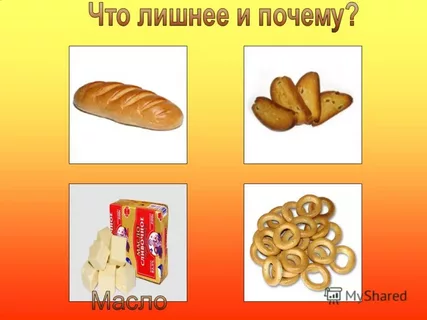 Словообразование прилагательных.
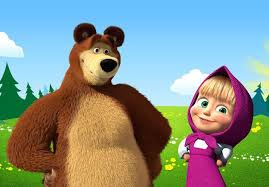 Начинка из малины – 
					из мака – 
					из грибов – 
					из рыбы – 
					из яиц – 
					из мяса – 
					из овощей – 
					из шоколада – 
					из орехов -
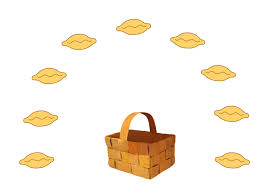 Словообразование существительных.
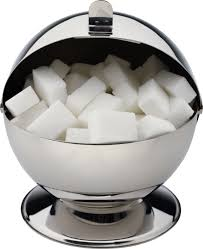 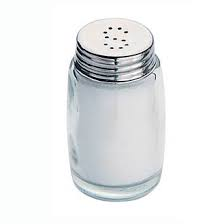 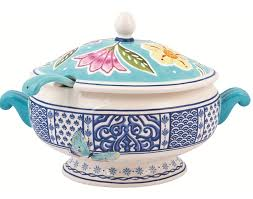 Для сахара – 
для соли –
для хлеба – 
для масла – 
для конфет – 
для соуса – 
для рыбы – 
для супа – 
для салата -
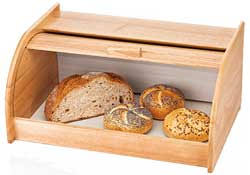 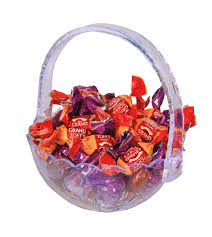 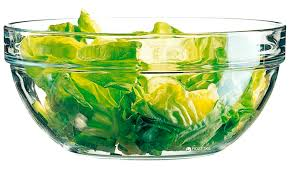 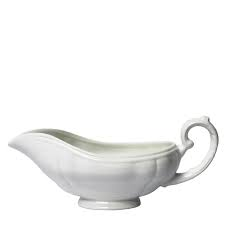 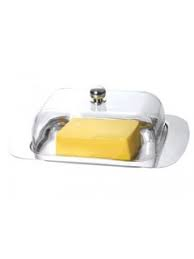 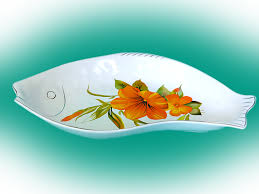 Составление связного высказывания.
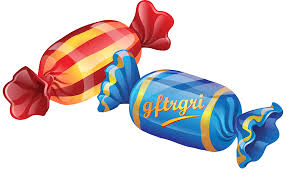 Ходит Митя как Кощей,
Ни супов не ест, ни щей,
Падает от слабости,
Любит только сладости.
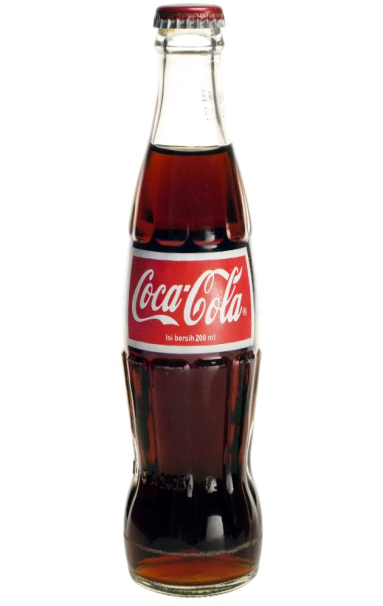 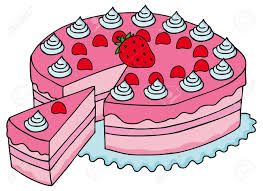 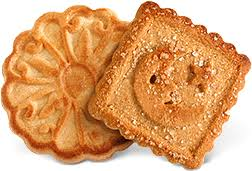 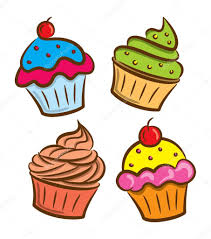 Назови полезные и вредные продукты.
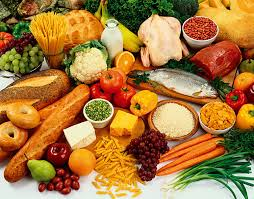 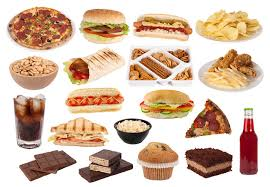 Составь предложение из слов, данных в начальной форме.
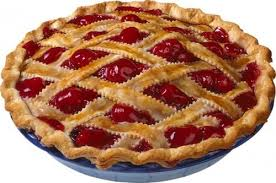 Саша есть горох суп.
Ира есть рис каша.
Ваня печь малина пирог.
Света любить грибы суп.
Катя жарить мясо котлета.
Петя варить персик компот.
Оля взбить шоколад коктейль.
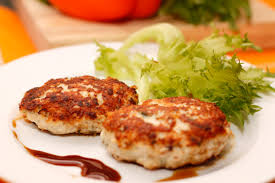 Итог урока. Выбери картинку.
Мне все понятно!
Понятно, 
но есть вопросы!
Я ничего не понял!
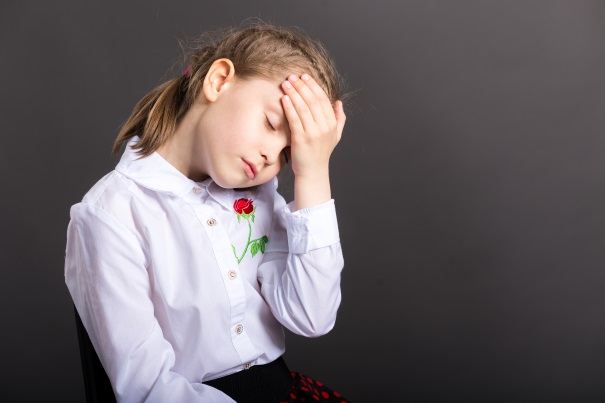 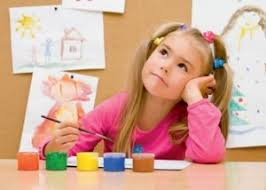